Recomendación adjudicación
Analisis : Ingreso
Clic para acceder a las ofertas
Analisis : Ingreso
Clic en “Apertura”
Analisis : Ver cuadro comparativo
Clic en “Cuadro comparativo”
Analisis : Cuadro comparativo
Detalles de evaluación
Finalizar Cuadro comparativo
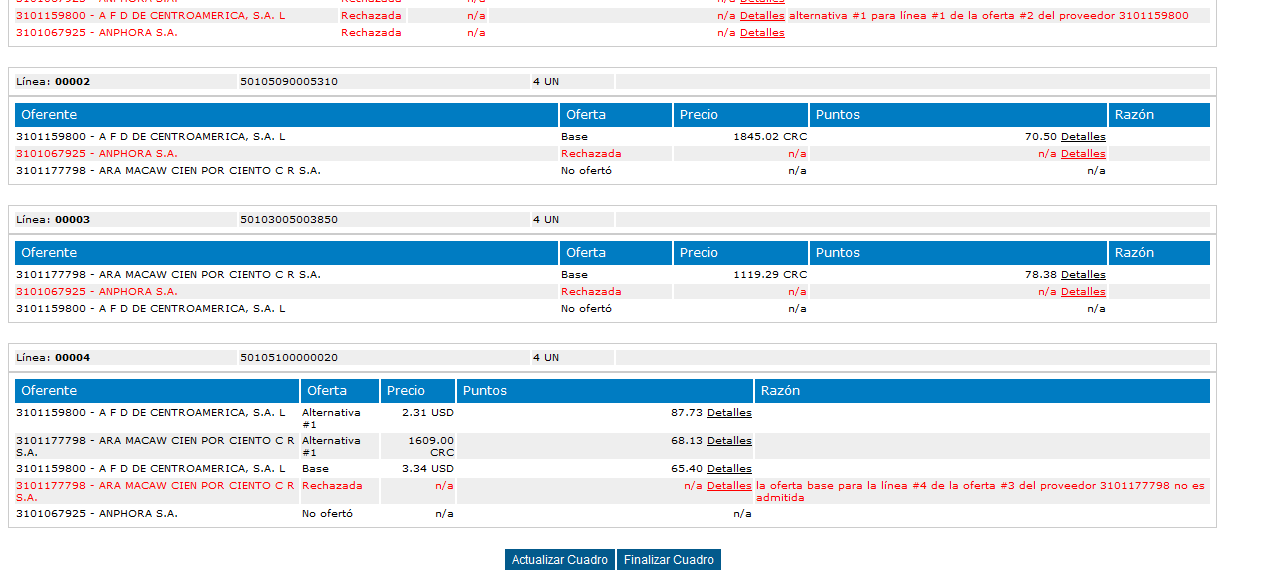 Finalizar el cuadro
Crear recomendaciónde adjudicación
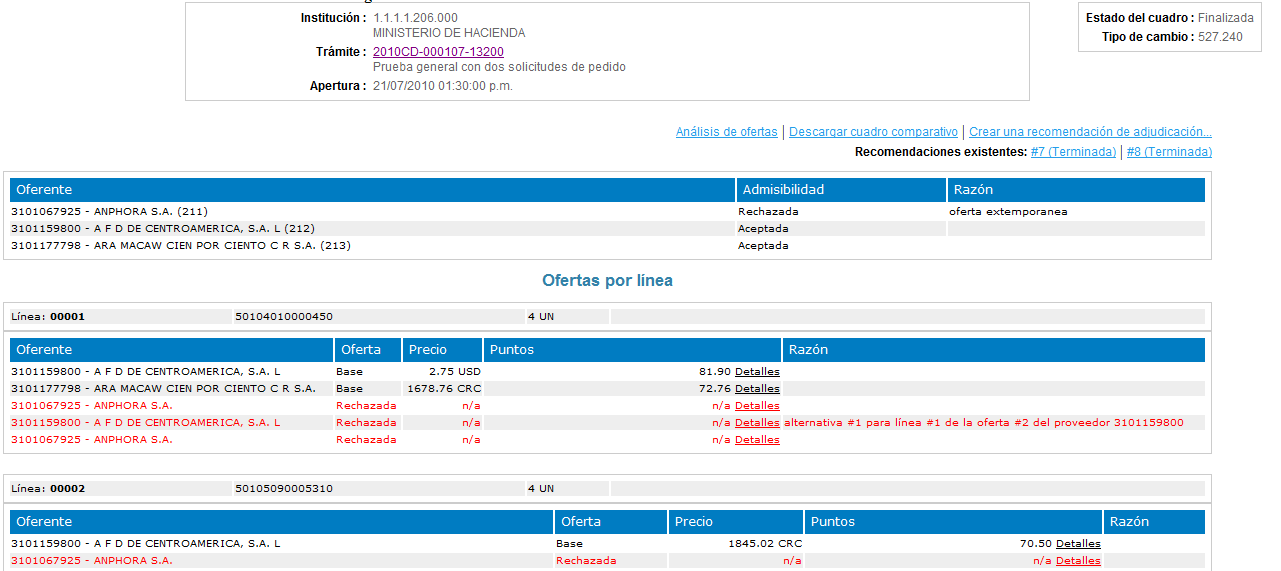 Crear recomendación
Recomendaciónde adjudicación
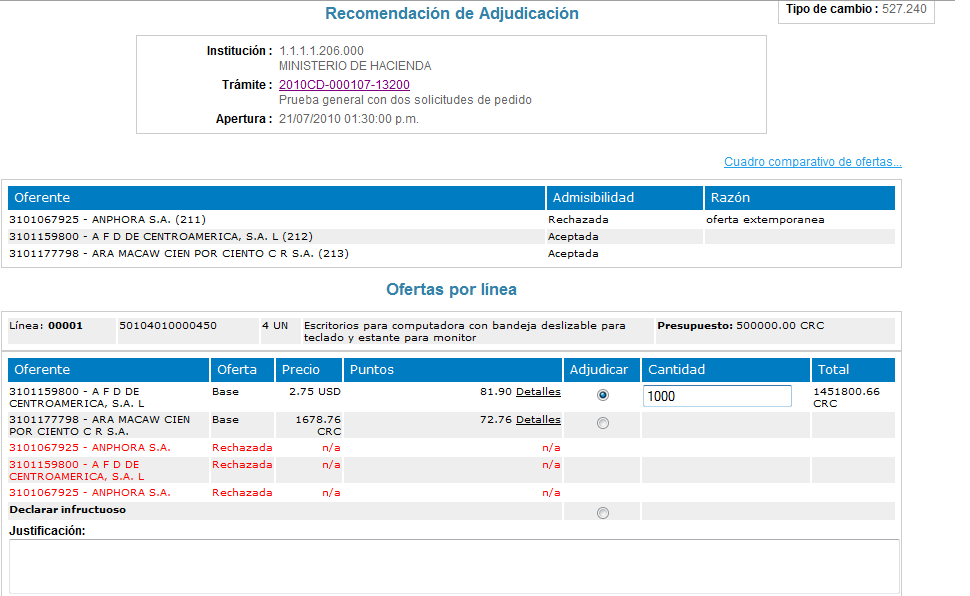 Crear recomendación
Seleccionar oferente a adjudicar y cantidad
Declarar ofertainfructuosa
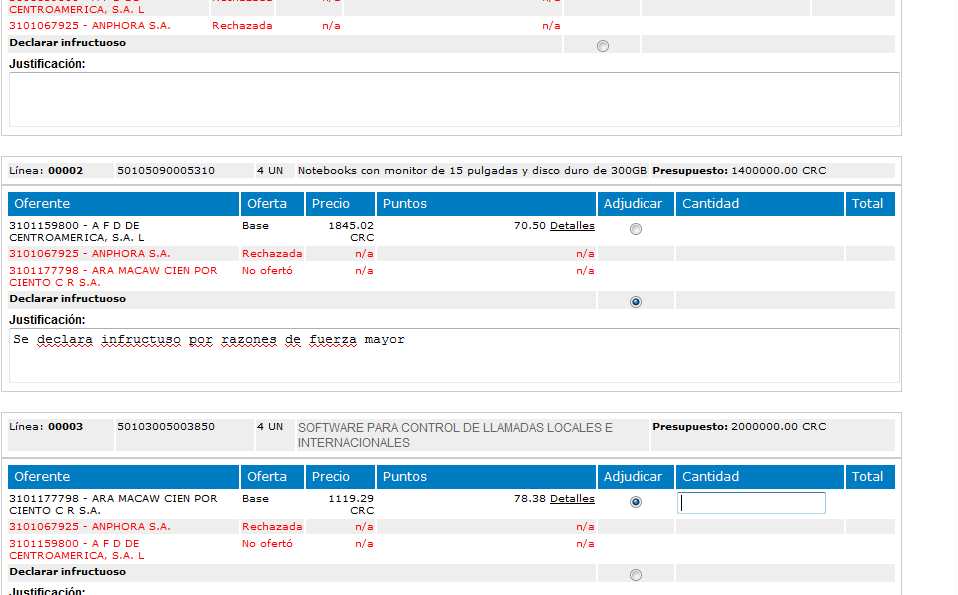 Seleccionar opción infructuosa e ingrese justificación
Guardar / Finalizar recomendación adjudicación
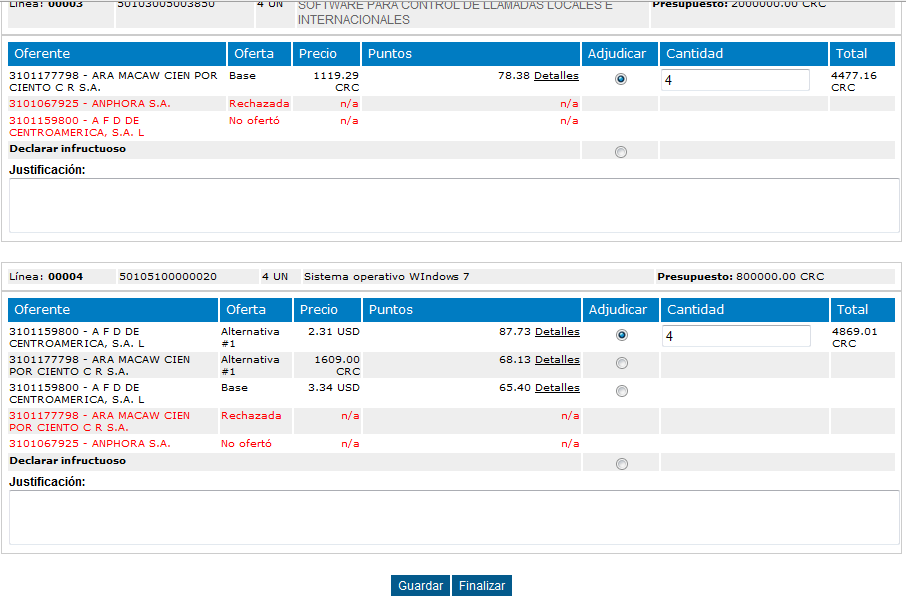 Guardar información 
de recomendación 
de adjudicación
Finalizar la recomendación de adjudicación
Recomendación adjudicaciónfinalizada
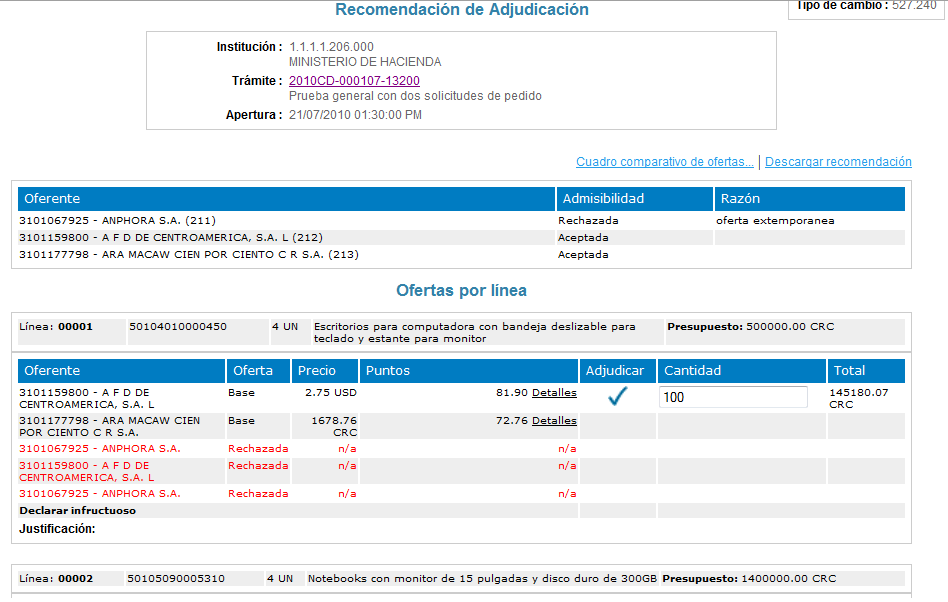 Adjudicaciones recomendadas
Aprobaciones : Aprobar
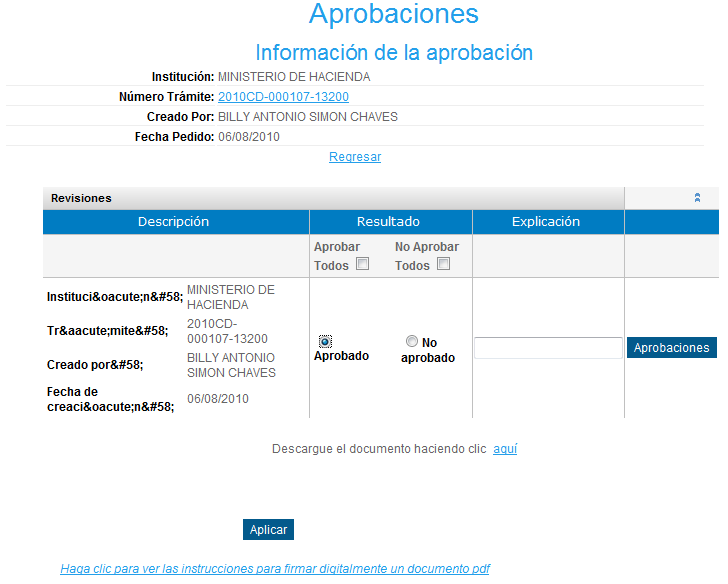 Aprobaciones: subir recomendación firmada digitalmente
Se debe subir el documento de la recomendación de adjudicación firmada digitalmente por el usuario y hacer clic en el botón “Finalizar”
Aprobaciones : Confirmación
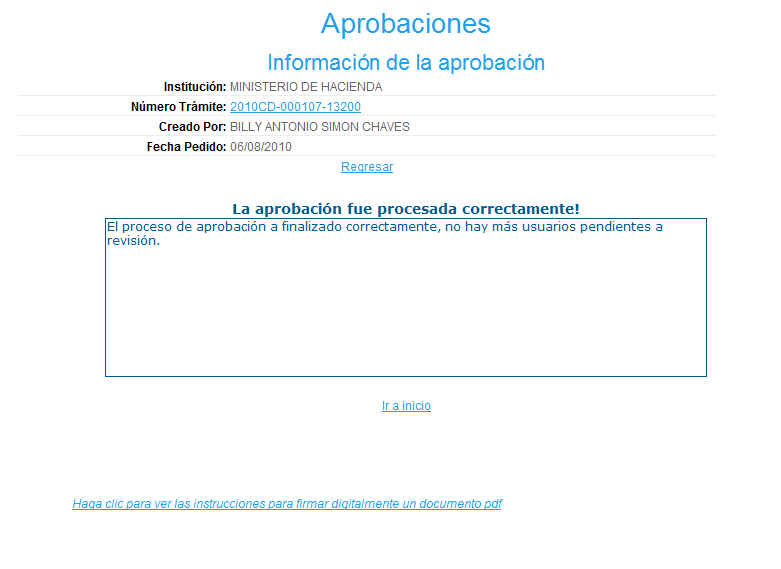